Exam Preparation
Caleigh MinshallLearning Strategies Outreach CoordinatorQueen’s University
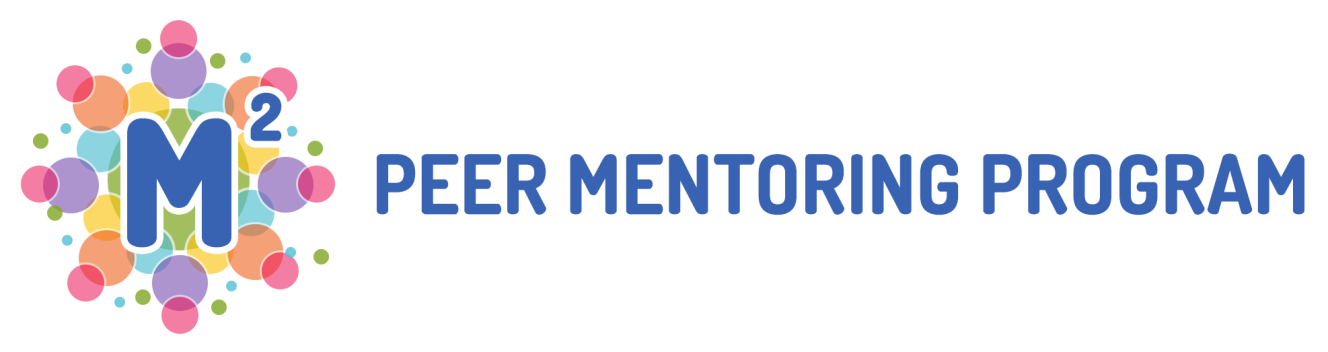 Overview
Academic Accommodations 
 Assess Preparedness
 Key Ideas
 Making an Exam Schedule
 Stages of Studying
 Taking Exams 
 Resources
Academic Accommodations
Disability Services Office
Student responsible for informing institution about disability
Student provides documentation
Disability Advisors determines accommodations, assists with advocacy
Protected by Ontario Human Rights Code
Mental Health Crisis/Short-Term Disability
Many mental health issues are episodic
Students can request short-term accommodations by[INSERT INSTITUTION PROTOCOL]
Assess Mentee’s Preparedness
Review Student Wellness Assessment with Mentee: Strengths? Weaker areas?
Gather information about your Mentee’s current academic situation
Lecture attendance?
Lecture notes? 
Reading completion?  
Reviewed and understood comments on marked midterms and assignments?
Time to Refer!
Signs a Mentee needs professional advising/support:
Student has not attended classes, completed readings
Student has missed a significant number of assignments
Evidence of academic failure; unlikely to pass course
Student is in a state of panic/anxiety, or student is in state of avoidance/denial
Referrals: Peer Mentor’s Role
Your role as a Peer Mentor:
Express concern
Directive role (more decisive or clear)
Peer Mentor to consult with Program Coordinator, then refer student to a professional, depending on needs (academic advisor, professional learning strategies advisor, disability advisor)
Exam Preparation: Key Ideas
Key ideas to teach mentee about studying:
Match strategies to expected levels of thinking
Learning ≠ studying
Preview  Take notes  Review  Write a short summary (“What was that all about?)
Distribute your learning over time
Self-testing is key: it’s a reality check and it improves memory
Teaching Key Ideas (Activity)
Be direct. Explain the concepts. Use examples from their courses. Go slowly. Check for understanding.

Practice activity
Watch Leveling up: How to think smart at university again as a group
In pairs: 1 person plays Peer Mentor, other person plays Mentee
Mentor introduces Levels of Thinking to mentee in 3 minutes.
Teaching Key Ideas: Debrief
Mentee:
Do you understand how the concept applies to your situation?
What did you learn about thinking?
How did you feel at the end of the role-play?
Peer Mentor:
Did you work collaboratively?
Did you support the Mentee’s worthiness, dignity?
Did you address one idea at a time?
Why a Study Schedule?
Helps to provide sense of control
“Reality check” — Is the student up-to-date? Does she understand the material?
Helps to ensure regular relaxation time
Study Schedule Reflection (Activity)
Break into small groups of four
On your flipchart, answer the following questions as a group about your experience of creating the study plan:

What worked?
What didn’t work?
What is still confusing?

7 minutes. to discuss as a group. Then each group shares their results.
Considering Mental Health
How can Mentors help Mentees create an exam schedule that  acknowledges their unique needs and abilities?

Reflect on past experiences and strategies that have worked
Encourage Mentee to realistically assesstheir current abilities and needs
Schedule in time off to relax +day(s) off to catch up if needed
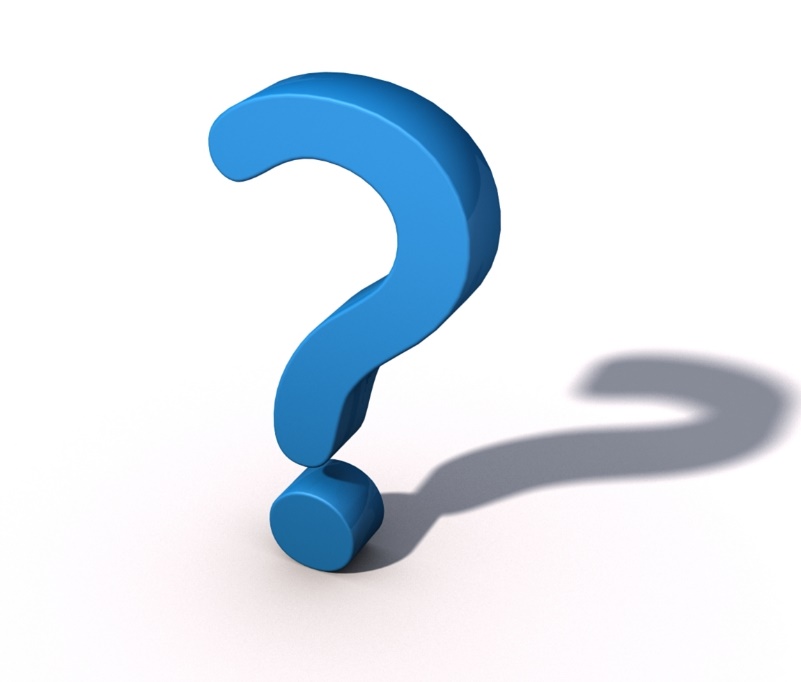 Exam Study Schedule: Activity #1
Scenario: Stacey is taking a full course load this term. You are going to help her identify her goals, prioritize her workload, and create a study schedule while ensuring this is a collaborative effort.

Step #1: Transfer Stacey’s exams and other commitments into the exam study schedule. On a separate piece of paper, write down any questions you might ask Stacey as you progress through this part of the template.
Exam Study Schedule: Activity #2
Debrief: Questions/concerns from Step #1?

Scenario: Stacey mentions that her hardest course will probably be DEVS 100. She missed weeks 4 and 5.

Step #2: Examine the arts/social science/humanities type course syllabus. How might you ‘chunk’ this course content? Once you are finished dividing the syllabus into chunks, add them (in pencil) to the schedule. As always, write down any questions you would ask Stacey as you progress through this part of the template.
Exam Study Schedule: Activity #3
Debrief: Questions/concerns from Step #2?

Scenario: Stacey suggests her second-hardest course is the ___Math__ course.

Step #3: Examine the problem-solving type course syllabus. How might you ‘chunk’ this course content? Once you are finished dividing the syllabus into chunks, add them (in pencil) to the schedule. As always, write down any questions you would ask Stacey as you progress through this part of the template.
Exam Study Schedule: Debrief
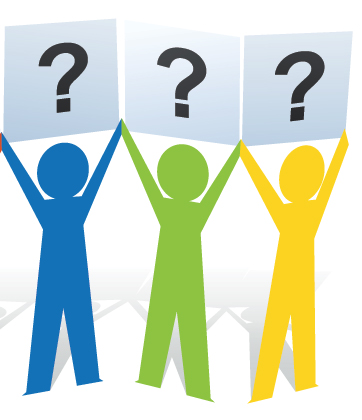 Debrief:
Questions/concerns from Step #3?

Reminder: This activity will move more quickly than a real session with your Mentee.
Troubleshooting
Stacey makes the schedule, but can’t stick to it?

Stacey thinks everything is really important — how does she choose?

Stacey does not understand the material or has missed a lot of it?

Other issues?
Process of Studying
Match study strategy with the expected level of thinking
Look for clues about exam content — Exam Bank, midterm, learning objectives in course syllabus

Studying as a process:
Preview  Take notes  Review  Write a short summary (“What was that all about?)  Self-test
Stages of Studying: Preview and Review
Preview and Review
Skim lecture notes, Learning Objectives, syllabus — “What is this going to be about?”
Spend ~5 minutes reviewing what you studied the last time (if possible)
Stages of Studying: Note-taking and Summaries
Take notes, Review, Summarize
Create summary notes
Cornell
Cue cards
Mind maps
Essential: Write in your own words
Drill: Repeat, recite
Stages of Studying: Self-testing and Group Study
Strategies for self-testing:
Exam Bank 
Companion websites 
Generate own questions
Old quizzes 

Group Study (25%)
Exam Tips and Tricks
Mentee FAQs
Logistics: When to arrive? What to bring?
What if I forget everything?

Helpful reminders
Get a full night’s sleep before the exam
Eat beforehand
Make a plan — Know how much time to spend per question
“How do you plan on rewarding yourself after an exam?”
Reflection
What have I learned from this session?
How will I apply it?
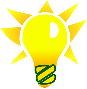 Resources and Questions
List relevant campus resources here as a reminder to Peer Mentors
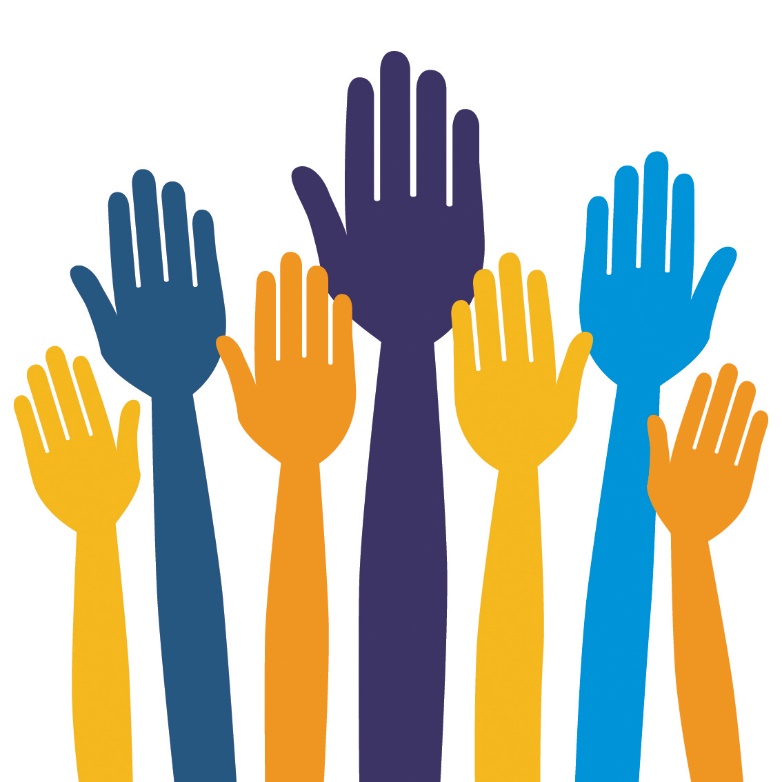